আজকের অনলাইন ক্লাসে
 সবাইকে স্বাগতম
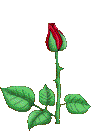 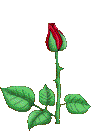 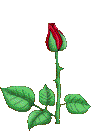 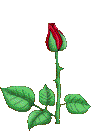 শিক্ষক পরিচিতি
কানেতা ইয়াছমিন 
সহকারি শিক্ষক 
পীরখাইন মাওলানা আশরাফ চৌধুরী হাই স্কুল 
আনোয়ারা, চট্টগ্রাম
পাঠ পরিচিতি
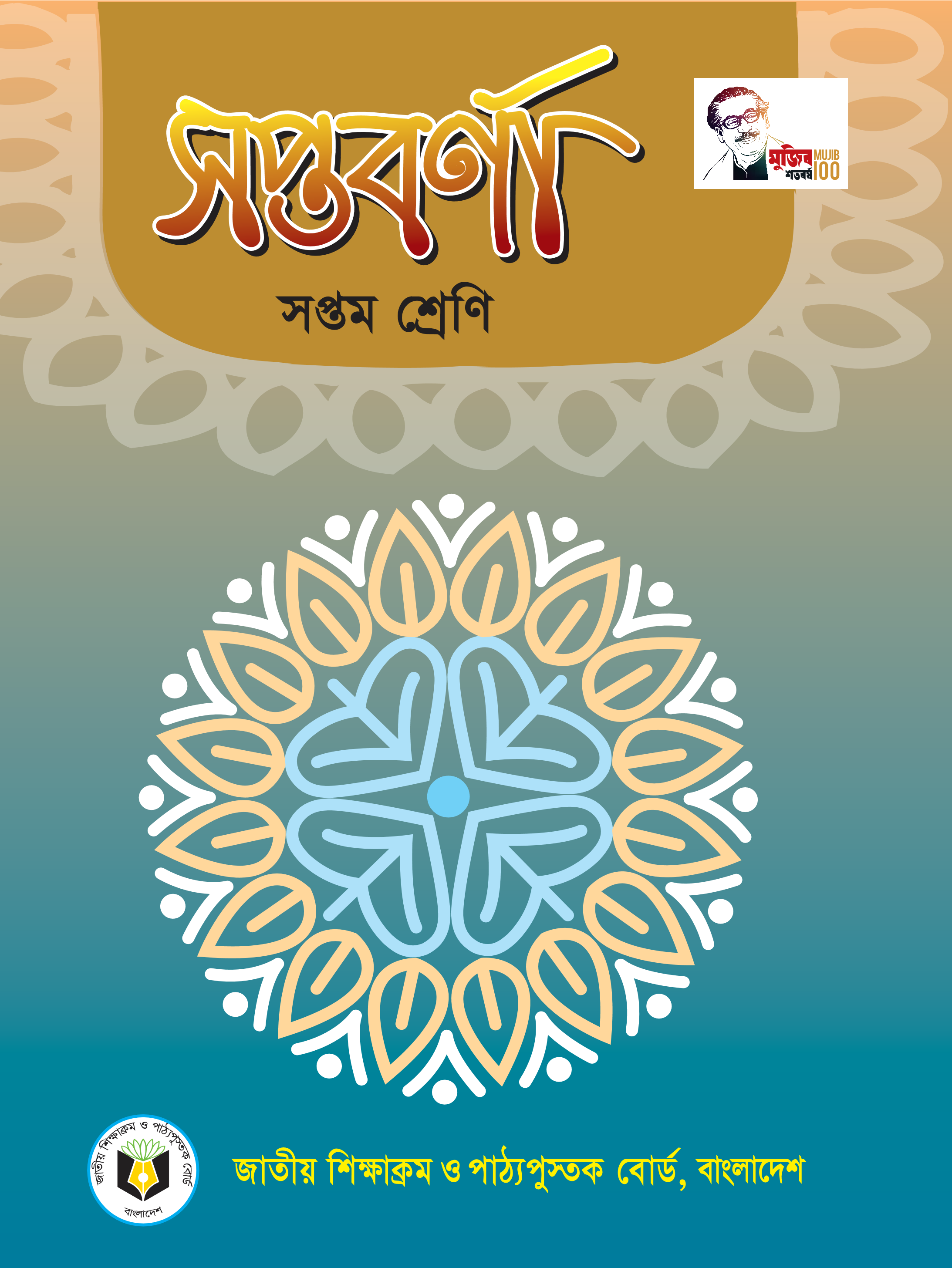 শ্রেণিঃ সপ্তম
বিষয়ঃ বাংলা প্রথম পত্র
নিচের ছবিগুলো লক্ষ্য কর
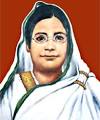 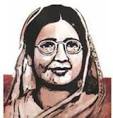 পাঠ শিরোনাম
রোকেয়া সাখাওয়াত হোসেন
-----সেলিনা হোসেন
শিখনফল
রোকেয়া সাখাওয়াত হোসেন সম্পর্কে বর্ণনা       করতে পারবে। 
লেখক পরিচিতি বলতে পারবে।
কঠিন শব্দগুলোর উচ্চারণ,বানান ও অর্থ জানতে  পারবে।
গল্পটির সার সংক্ষেপ করতে পারবে।
লেখক পরিচিতি
জন্ম- ১৯৪৭ খ্রিঃ রাজশাহীতে
পৈতৃক নিবাস- লক্ষ্ণীপুর জেলা
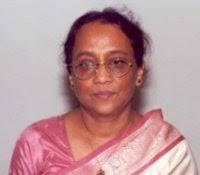 গ্রন্থ- 
জলোচ্ছাস,পোকামাকড়ের ঘরবসতি, হাঙর নদী গ্রেনেড, 
মুক্তিযুদ্ধের গল্প
মৃত্যু - ১৯৩২ সালের ৯ই ডিসেম্বর
বিষয়বস্তু আলোচনা
রোকেয়া সাখাওয়াত হোসেন বাংলাদেশের নারী আন্দোলনের অগ্রদুত। তিনি জন্মগ্রহন করেন ১৮৮০সালে রংপুর জেলা পায়রাবন্দ গ্রামে। ১৮৯৮ সালে বিহারের ভাগলপুরের ডিপুটি ম্যাজিস্ট্রেট সৈয়দ সাখাওয়াত হোসেনের সাথে তার বিয়ে হয়।সাহিত্যিক হিসাবে তার 
আত্ন-প্রকাশ ঘটে ১৯০২ সালে। ১৯০৯ সালে তার স্বামীর  নামে গার্লস স্কুল প্রতিষ্ঠা করেন।
১৯১৫ সালে “আন্জুমানে খাওয়াতিনে ইসলাম” নামে একটি মহিলা সংগঠন প্রতিষ্ঠা করেন।
বেগম রোকেয়ার প্রকাশিত বই সমুহ--- 
১) মতিচুর ‘১ম খণ্ড’ (১৯০৪)
২) সুলতানাজ ড্রিম (১৯০৮) 
৩)  মতিচূর ‘২য় খণ্ড’ (১৯২২)
৪) পদ্মরাগ (১৯২৪)
৫) অবরোধবাসিনী (১৯৩১)
বেগম রোকেয়ার মৃত্যু :
বেগম  রোকেয়া ১৯৩২ সালের ৯ ডিসেম্বর কলকাতায় 
মৃত্যুবরন করেন।
শব্দার্থ
অর্থ
শব্দ
প্রচুর। 
জমিজমা । 
ইচ্ছা। 
কারো উদ্দেশ্যে কোনো কিছু দেওয়া ।  
বিশ বা কুড়ি । 
পথপ্রদর্শক।
প্রভূত            : 
ভূসম্পত্তি     :
আগ্রহ           :
উৎসর্গ          :    
বিংশ             :  
অগ্রদূত       :
উৎসাহ, কোনো বিষয়ে কারও মধ্যে ইচ্ছা জাগানো।
অনুপ্রেরণা  :
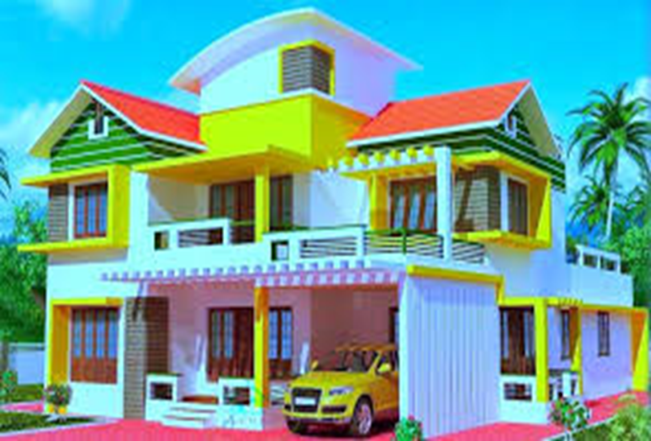 বাড়ীর কাজ
‍‍‍‍‍‍‍‍‍‍‍‍‍‍‍ উদ্দিপকটি পড়ে প্রশ্নের উত্তর দাও---- 
মাদার তেরেসা আজীবন মানুষের সেবা করেছেন। তার সেবার কাজ কোন দেশ বা সমাজের মধ্যে সীমাবদ্ধ ছিলনা ।
যেখানে রোগ ,দু:খ, দারিদ্র,অসহয়তা ,প্রাকৃতিক দূযোর্গ সেখানেই  মাদার তেরেসা তার সেবার হাত বাড়িয়ে দিয়েছেন। 
রোকেয়ার পিতার নাম কী? 
বেগম রোকেয়াকে নারীমুক্তির অগ্রদুত বলা হয় কেন? 
মাদার তেরেসার কাজের সঙগে রোকেয়ার কাজের বৈসাদৃশ্য নিরুপণ কর।
ধন্যবাদ
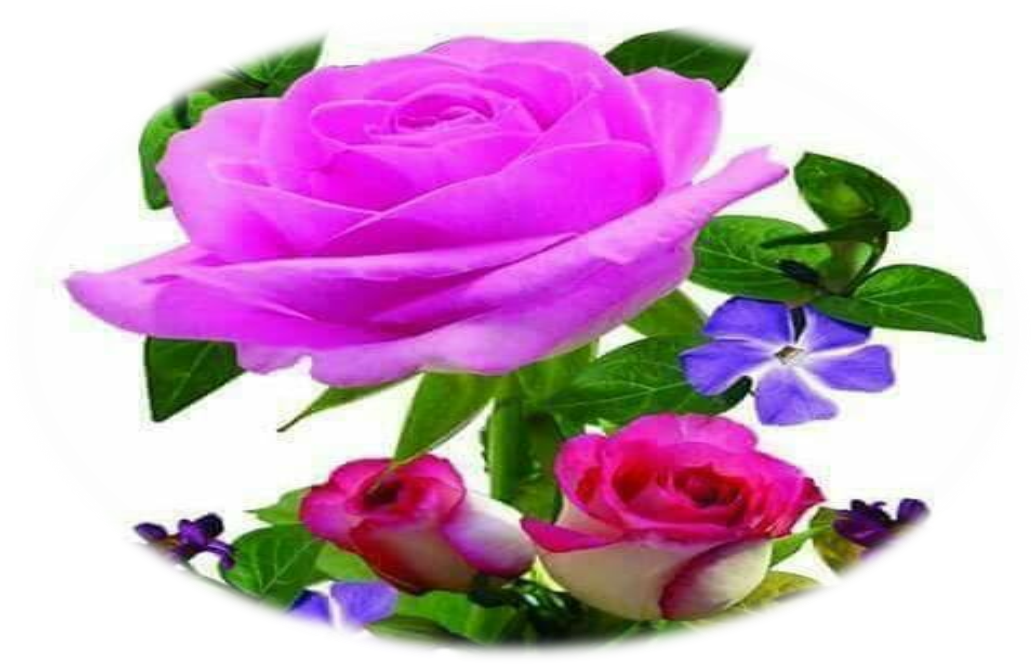